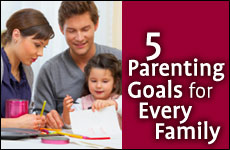 PARENTING

TIPS
NOVITA CHOPRA
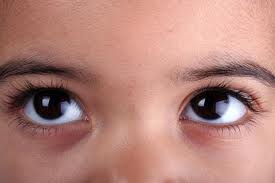 KEEP YOUR EYES OPEN
Ensure you know everything about your child.
Don’t allow problems with your child to fester and grow.
The child who seems a little ‘off’, not himself, snappy or more quiet than usual is trying to tell us something. 
Observe if the child seems sad, withdrawn, distant, more moody than usual, or angry.
Recognize if there seems to be greater confrontation between the child and siblings, if friends stop calling or coming over, or if the child can’t seem to find his place in school.
Develop a Working Relationship with Teachers
Reach out to your child’s teachers before your child reaches ‘zero hour.’ 
When a grandparent falls ill, if there is a health issue, financial stress, marital upheaval, problems with siblings, or any other factor that may affect your child’s academic or social success, it would be wise to enlist your child’s teacher as your confidential ally and gain her/his understanding.
You can believe that most teachers would go the extra mile and extend to your child an open heart.
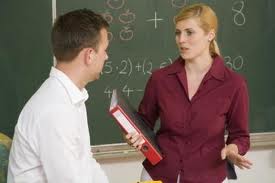 Work on Social Skills
School is not simply about getting straight A’s, it is also about learning social skills like how to get on with others and knowing how to develop friendships.
Set routines for meals and bedtimes that establish stability.
 Help your child learn how to express frustration, disappointment and anger without hurting others or retreating into sullenness.
Establish basic rules of conduct: no hitting, kicking, biting, spitting, (no hands allowed), and no hurting others through our words.
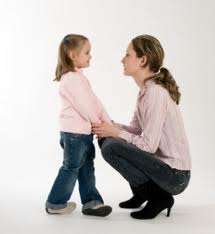 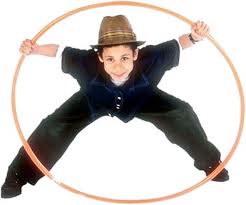 Help Children Become Independent
When children feel as if they are gaining skills and becoming self-sufficient, they grow more confident in their abilities. Their self-esteem take off.
Teaching our children to pick out their clothing, dress themselves as they grow older, tie their own shoes, pack school snacks, set their own alarm clocks instead of waking them up, and having children put away their books and organizing themselves.
Allow your child to do his homework and projects by himself. It is much healthier to tell a child that you will check his work when he is done instead of sitting beside him and correcting the answers as he goes along. Book reports and science projects should not be parent’s homework.
Have your child help around the house and gain responsibilities instead of waiting to be served.
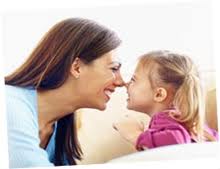 Communicate with YOUR Child
Our children should never be afraid to speak with us, even if they messed up badly. Our love must be unconditional. 
Do daily interactions with your child, where you share a smile, a good word, a laugh, a story, or a meal together.
Put down your phone , turn off your laptop, look at him and make eye contact while having a conversation. 
Speak to your child in the tone and with the words that you wish he would use with others.
TRUTH OF LIFE
We all know that some days will bring unforeseen difficulties and that some children seem more challenging than others. But at least we will know in our hearts that we have tried our best to help our children navigate the road of life successfully.
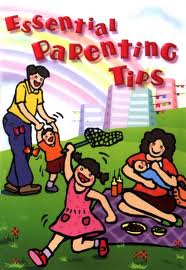 NOVITA CHOPRA